Schizophrenia Spectrum Disorders
Chapter 12
Schizophrenia Spectrum Disorders
Share features with schizophrenia
Characterized by psychosis
Altered cognition
Altered perception, and/or 
Impaired ability to determine what is or is not real
Schizophrenia Spectrum Disorders
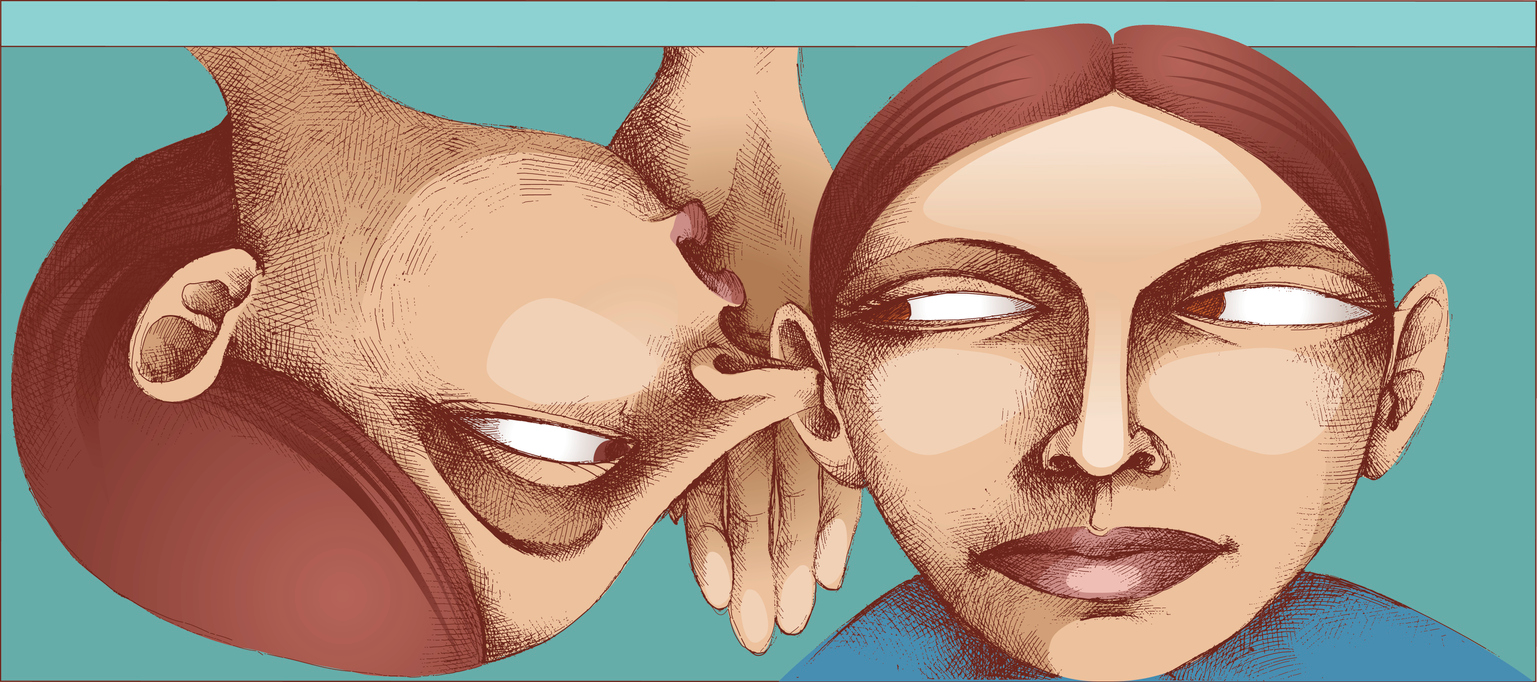 DSM-V Criteria: Highlights
Schizophrenia
Four Main Symptom Groups of Schizophrenia
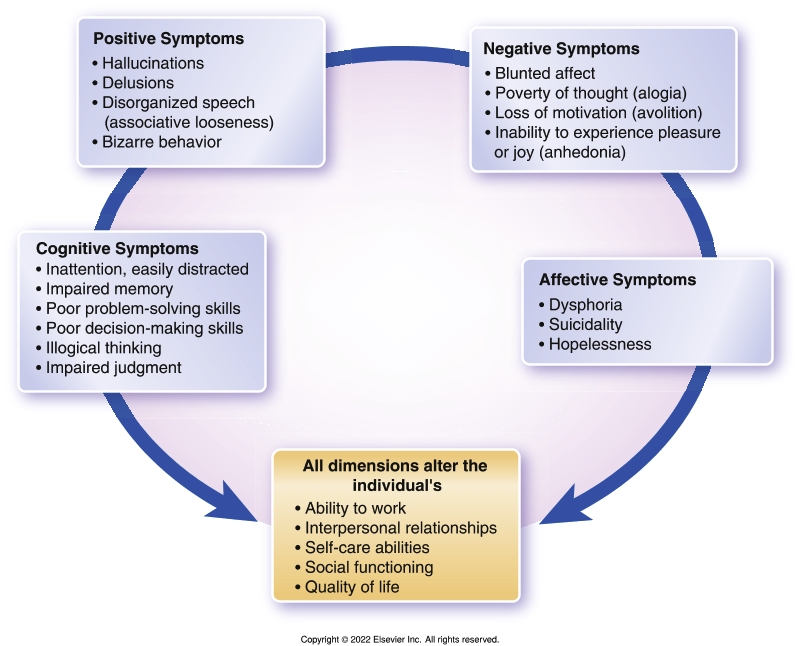 Positive

Negative

Cognitive

Affective
6
Case Study
Eric M, 18, has always been a good student. However, in his second semester of college, he begins, for the first time in his life, to have trouble concentrating. When his family doesn’t hear from Eric, they contact the school, only to discover that his roommate says Eric is “talking weird.” 
     Asked what he means, the roommate says, “Well, you know, he says stuff that doesn’t connect, doesn’t make any sense. I asked him if he was high or something, but he said no, and I believed him.”
     On further investigation, Eric’s professors say he’s been missing class, after starting out so well.
Case Study/Audience Response Question
Eric’s roommate says his speech “… doesn’t connect; it doesn’t make any sense. He sort of gets derailed.” Which of the following symptoms is Eric displaying?

Avolitional speech
Delusional speech
Disorganized speech
Diminished emotional expression
Comorbidity
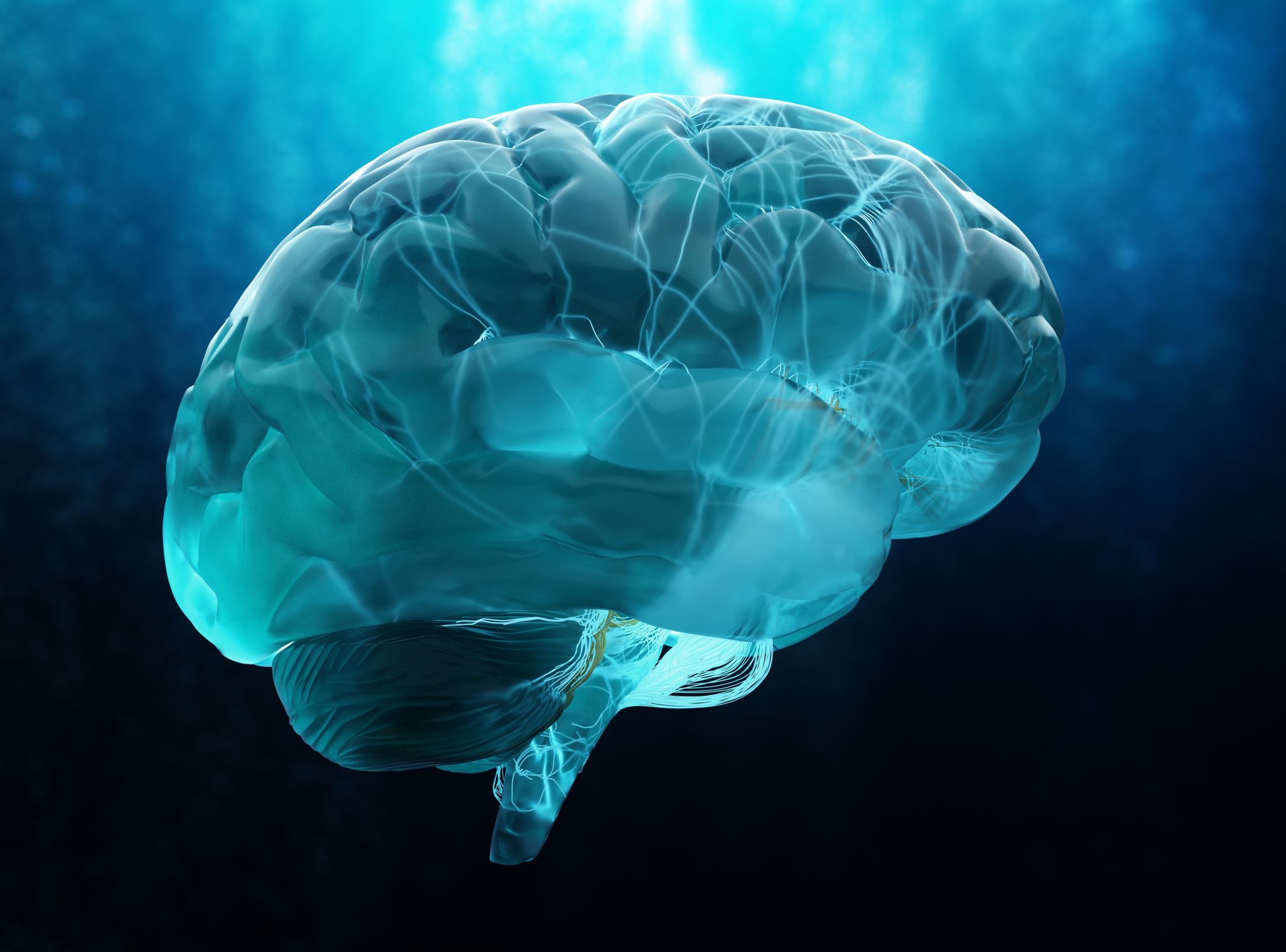 Risk Factors
Biological factors
Genetics
Brain structure abnormalities
Neurobiological 
Glutamate, dopamine, and serotonin 
Acetylcholine
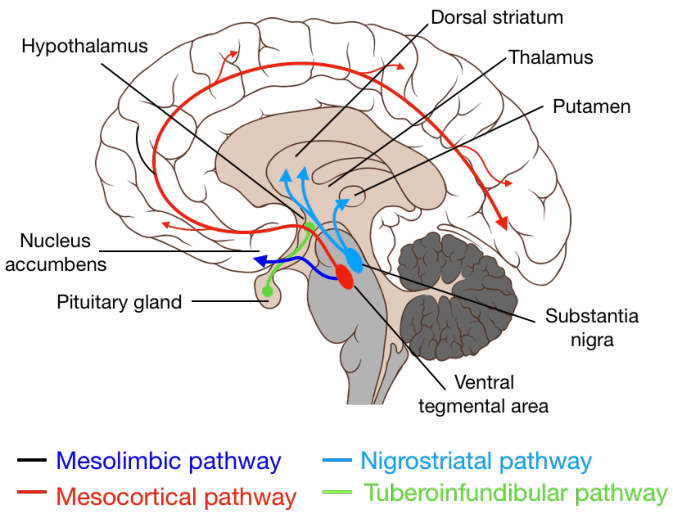 11
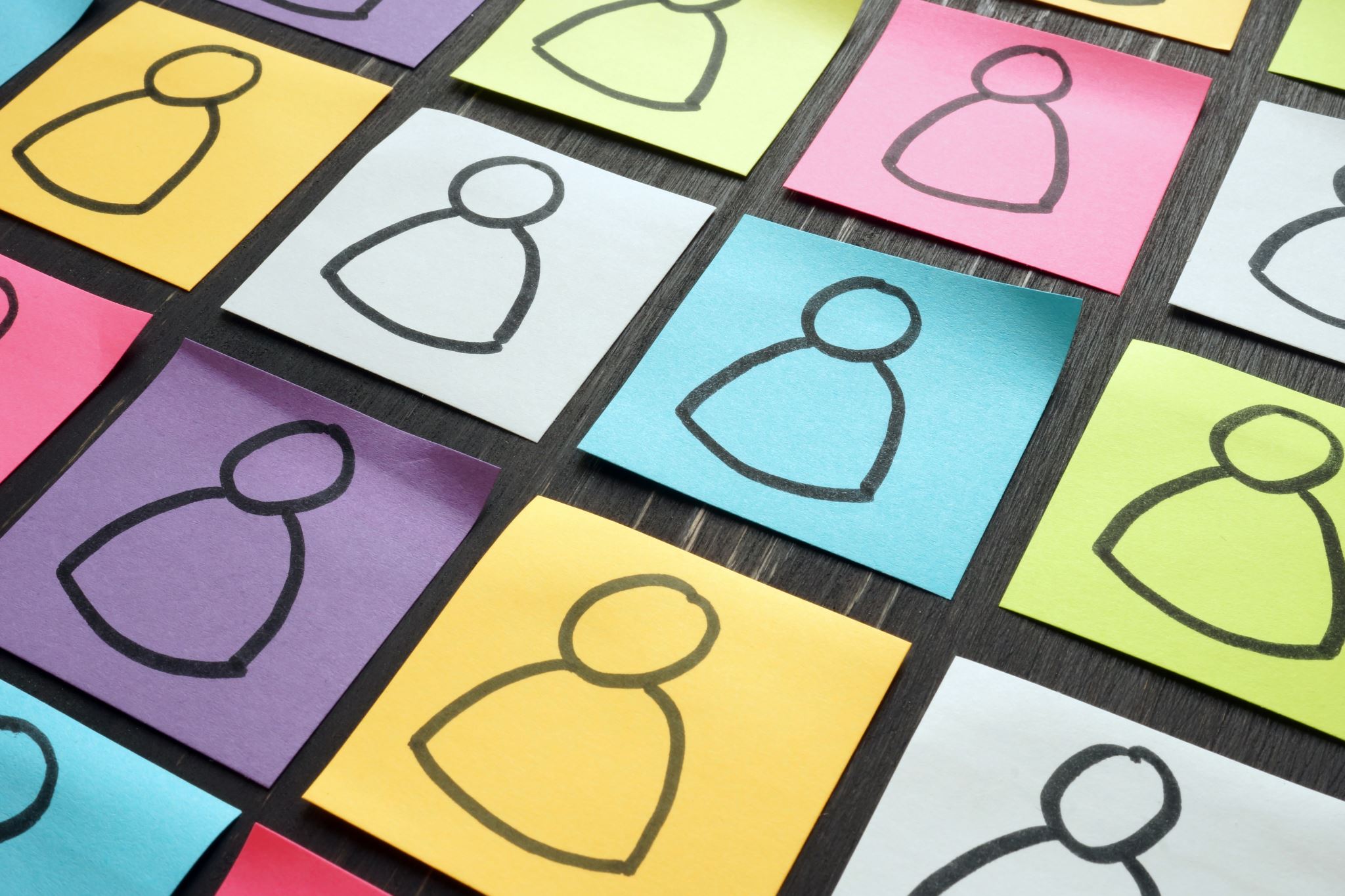 Risk factors (Cont.)
Psychological and environmental factors
Prenatal stressors
Psychological stressors
Environmental stressors
Prognostic considerations
Copyright © 2018, Elsevier Inc. All rights reserved.
12
The Association Between Cannabis Use and Schizophrenia: Causative or Curative? A Systematic Review Patel, et. Al (2020)
Phases of Schizophrenia
Case Study
Eric’s parents arrive on campus, and he agrees to meet with them and a campus counselor. He appears anxious. He expresses sorrow that his grades are suffering, acknowledging that his concentration “just isn’t there.” He says that he feels “something weird is happening to me” and describes frequent distressing thoughts. He admits to feeling suspicious of everyone he passes.
	Eric’s parents and the counselor both notice what the roommate had described about Eric’s speech.
Case Study
Eric agrees to see a psychiatrist and an initial assessment and history indicate that he has only been experiencing some mild changes in his thinking and mood for about a month—ever since returning from the winter holiday. The examiner confirms that his speech is sometimes disorganized and his ability to concentrate and study is diminished from his previous longstanding as a strong student.
Case Study/Audience Response Question
Given the evidence we have so far, if Eric has schizophrenia, which is suspected, which phase is he most likely experiencing?

Acute
Residual
Prodromal
Stabilization
Assessment – Student Recall
Delusions—false, fixed beliefs
Ideas of reference (referential delusion)
Persecution (paranoia)
Grandiosity
Nihilistic 
Somatic Sensations 
Jealousy
Erotomanic
Control
Positive Symptoms
Alterations in Speech
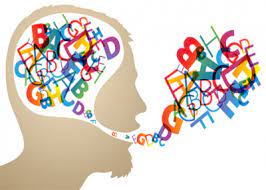 Associative looseness
Flight of ideas
Neologisms
Echolalia
Circumstantiality
Tangentiality
Symbolic speech
Clang associations
Word salad
Word Salad - Facebook
21
Disorders or Distortions of Thought
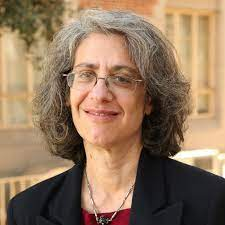 “As I walked along, I began to notice that the colors and shapes of everything around me were becoming very intense.  And at some point, I began to realize that the houses I was passing were sending messages to me: Look closely.  You are special.  You are especially bad.  Look closely and ye shall find.   There are many things you must see. See. See.
I didn’t hear these words as literal sounds, as though the houses were talking and I were hearing them; instead, the words just came into my head-they were ideas I was having.  Yet I instinctively knew they were not my ideas.  They belonged to the houses, and the houses put them in my head.”
Elyn Saks – The Center Cannot Hold
23
Case Study/Audience Response Question
During assessment, Eric has trouble staying on topic, zipping rapidly from one thought to the next, making it hard to follow what he’s trying to say. Which speech disturbance is he exhibiting?

Pressured speech
Circumstantiality
Flight of ideas
Tangentiality
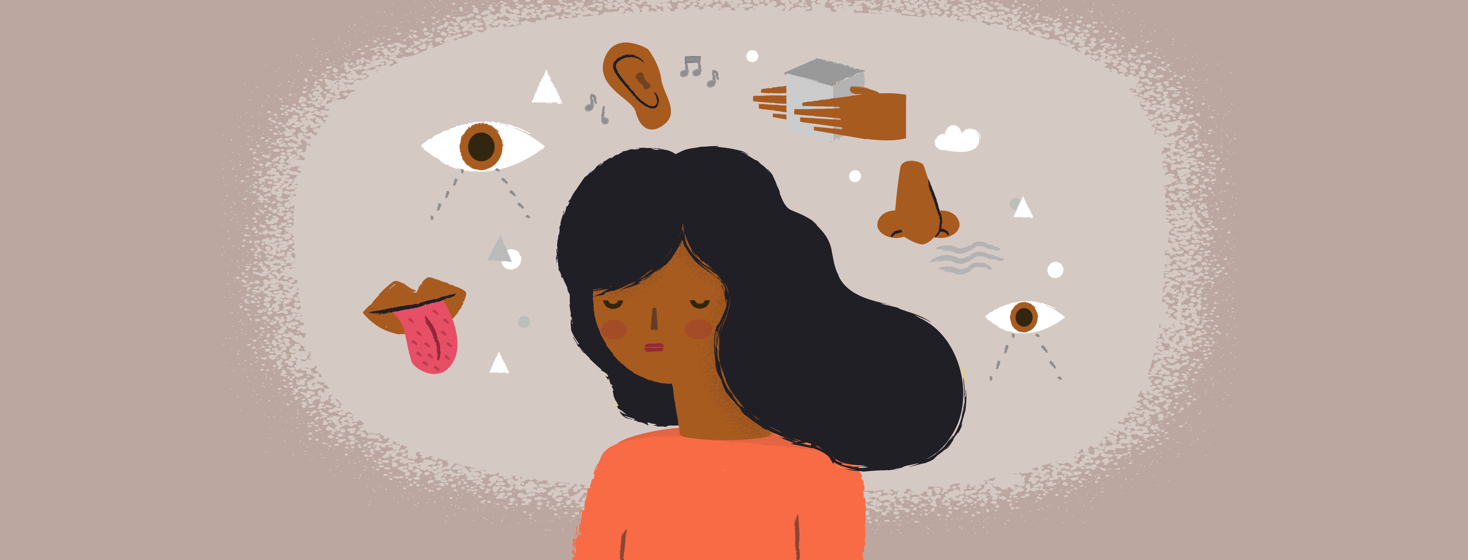 Hallucinations
Auditory 
Visual 
Olfactory
Gustatory
Tactile
Command vs. benign
Illusions
Depersonalization
Derealization
Alterations in Perception
Alterations in Behavior
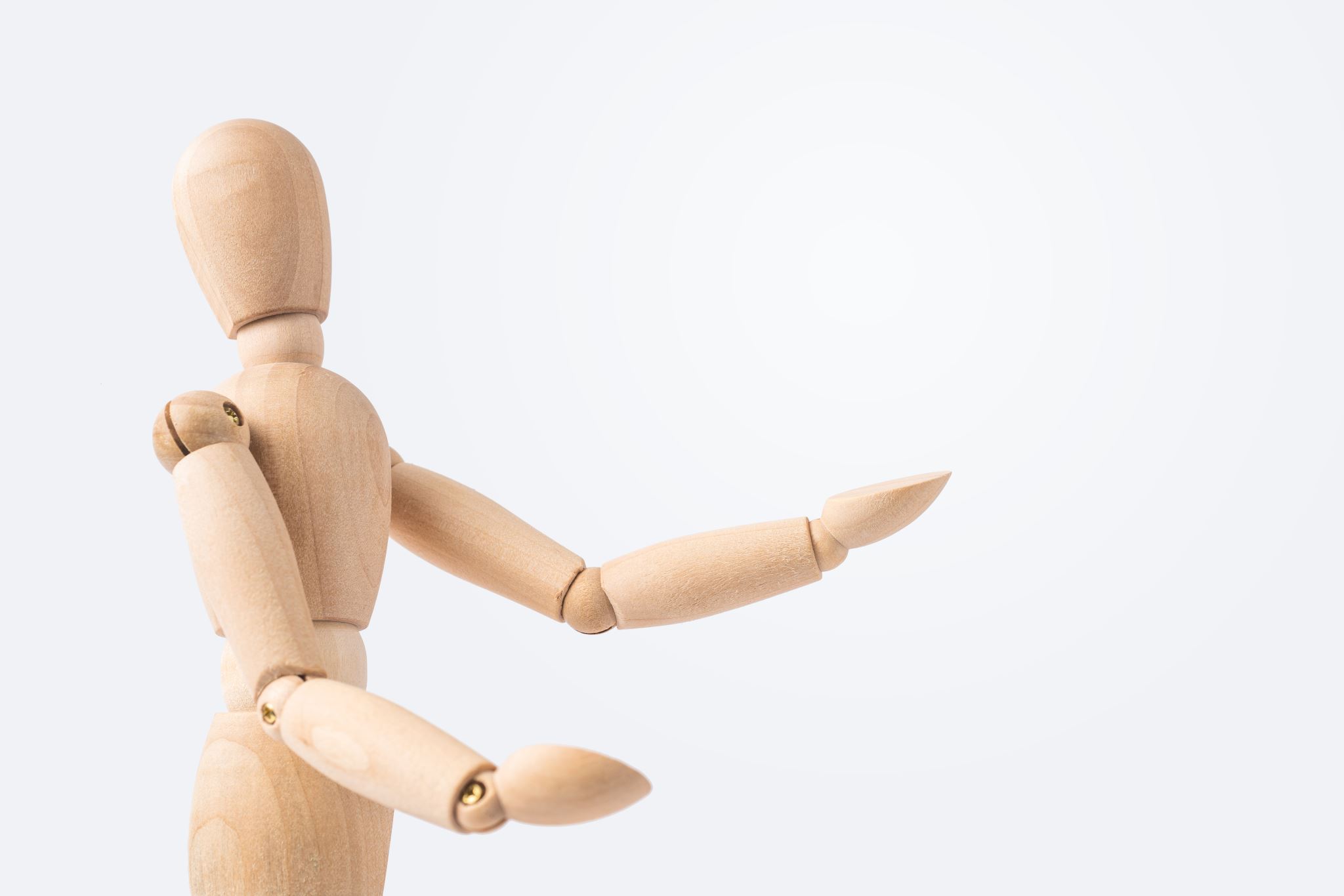 Catatonia
Motor retardation
Motor agitation
Stereotyped behaviors
Waxy flexibility
Echopraxia
Negativism
Impaired impulse control 
Gesturing or posturing
Boundary impairment
Negative Symptoms
The absence of essential human qualities
Anhedonia
Avolition
Asociality
Affective blunting
Apathy
Alogia
Affect: Outward expression of a person’s internal emotional state
Flat
Blunted
Constricted
Inappropriate
Bizarre
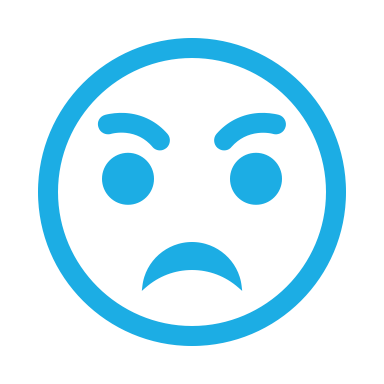 Negative Symptoms (Cont.)
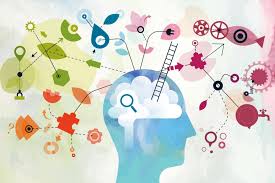 Concrete thinking
Impaired memory 
Impaired information processing
Impaired executive functioning
Anosognosia
Cognitive Symptoms
Affective Symptoms
Assessment for depression is crucial
May herald impending relapse
Increases substance abuse
Increases suicide risk
Further impairs functioning
Self-Assessment
Case Study/Audience Response Question
Eric becomes anxious and says, “There are worms under my skin eating the hair follicles.” How would you classify this assessment finding?

Positive symptom
Negative symptom
Cognitive symptom
Depressive symptom
Case Study/Audience Response Question
Eric has problems remembering when to take prescribed medication and consistently misses scheduled appointments.  What category of symptoms would this fall under?

Positive symptom
Negative symptom
Cognitive symptom
 Affective symptom
33
Case StudyDiscussion Guide
The psychiatric nurse conducting Eric’s assessment believes that he is also suffering from command hallucinations. Discuss what kinds of questions could help affirm this.
Potential Nursing Diagnoses
35
Outcomes Identification
Case Study Discussion
After an acute admission, discharge is being planned for Eric. What are some things that need to be considered?
Implementation: Acute phase
Implementation Stabilization and maintenance phase
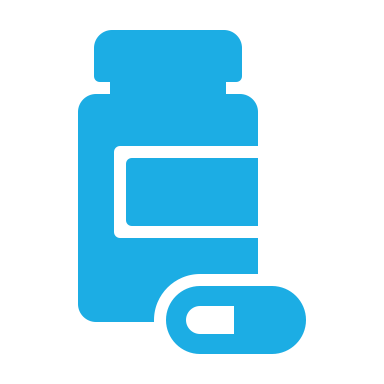 Medication administration/adherence
Relationships with trusted care providers
Community-based therapeutic services
Teamwork and safety
Communication Guidelines
40
Counseling: Communication Guidelines
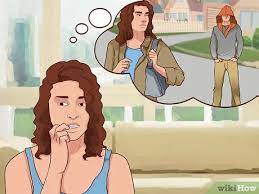 Delusions
Be open, honest, matter-of-fact, and calm
Have patient describe delusion
Avoid arguing about content
Interject doubt  when appropriate
Validate part of delusion that is real
Focus on feelings the delusions generate
Once delusion is described, do not dwell on it
Observe events that trigger delusions
41
Hallucinations
Hearing voices (auditory hallucinations) most common
Approach patient in nonthreatening and     nonjudgmental manner
Assess if messages are suicidal or homicidal
Ask directly what the voices are saying
Do not argue or negate patient perception
Offer your own perceptions (present reality)
Focus on reality-based diversions
Patient anxious, fearful, lonely, brain not processing stimuli accurately
Initiate safety measures if needed
Counseling: Communication Guidelines
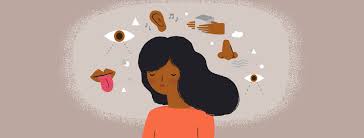 42
Associative looseness
Do not pretend that you understand 
Place difficulty of understanding on yourself
Look for reoccurring topics and themes
Emphasize what is going on in the patient's environment
Involve patient in simple, reality-based activities
Reinforce clear communication of needs, feelings, and thoughts
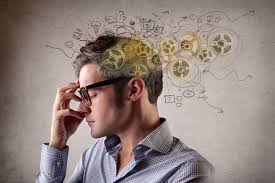 Counseling: Communication Guidelines
43
Reality Based Interventions
Distraction
Talk with friends
Listen to music
Watch TV
Physical activity
Exercise
Sing, dance, etc.
Fighting back
Positive self –talk
Yelling at voices
Tell voices to go away
Help-seeking
Call therapist/mental health worker
Go to clinic/NP/MD
Seek family/significant other support
Relaxation activities
Shower, bath
Breathing exercises
Relaxation techniques
Take PRN med
44
Patient and Family Teaching for Schizophrenia
45
Evaluation
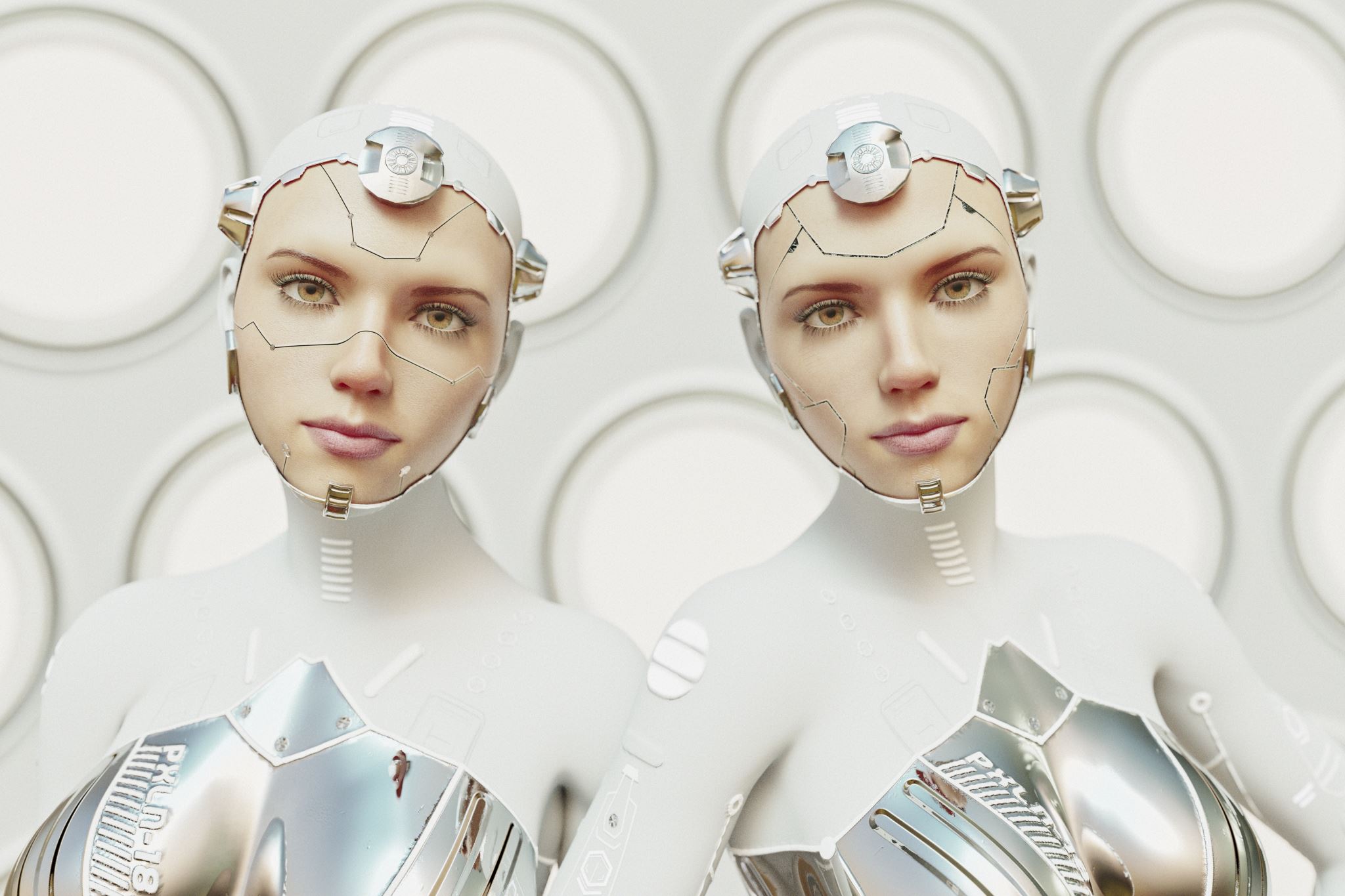 Treatment Modalities
Biological: Pharmacotherapy
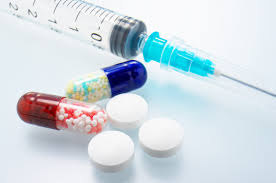 Antipsychotic medications
First-generation
Second-generation
Third-generation
Injectable antipsychotics
Short-acting
Long-acting 
First-generation: haloperidol, fluphenazine decanoate
Second-generation: olanzapine pamoate, paliperidone palmitate
First-Generation Antipsychotics (Typicals)
Second-Generation Antipsychotics (Atypicals or SGA’s)
Third-Generation Antipsychotics
FDA Approves Janssen’s Treatment for Adults with Schizophrenia (September 2021)
Copyright © 2014, 2010, 2006 by Saunders, an imprint of Elsevier Inc.
52
Side Effects
Copyright © 2014, 2010, 2006 by Saunders, an imprint of Elsevier Inc.
53
Extrapyramidal Side Effects
Copyright © 2014, 2010, 2006 by Saunders, an imprint of Elsevier Inc.
54
Summary - EPS Symptom Treatment
Copyright © 2014, 2010, 2006 by Saunders, an imprint of Elsevier Inc.
55
Rare and Toxic Side Effects
Copyright © 2018, Elsevier Inc. All rights reserved.
56
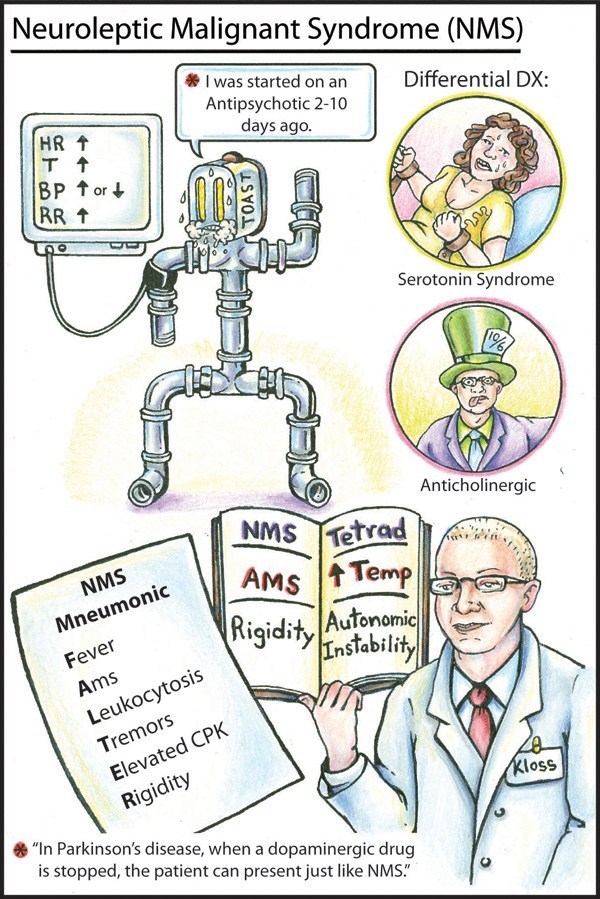 Copyright © 2014, 2010, 2006 by Saunders, an imprint of Elsevier Inc.
57
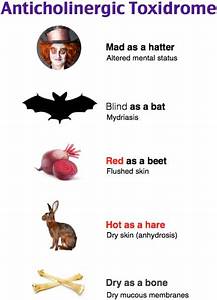 Copyright © 2014, 2010, 2006 by Saunders, an imprint of Elsevier Inc.
58
Psychological Therapies
Audience Response Question
Loose associations in a person with schizophrenia indicate

paranoia.
mood instability.
depersonalization.
poorly organized thinking.
Audience Response Question
Which assessment finding represents a negative symptom of schizophrenia?

Apathy
Delusion
Motor tic 
Hallucination